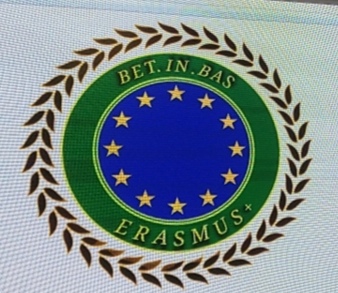 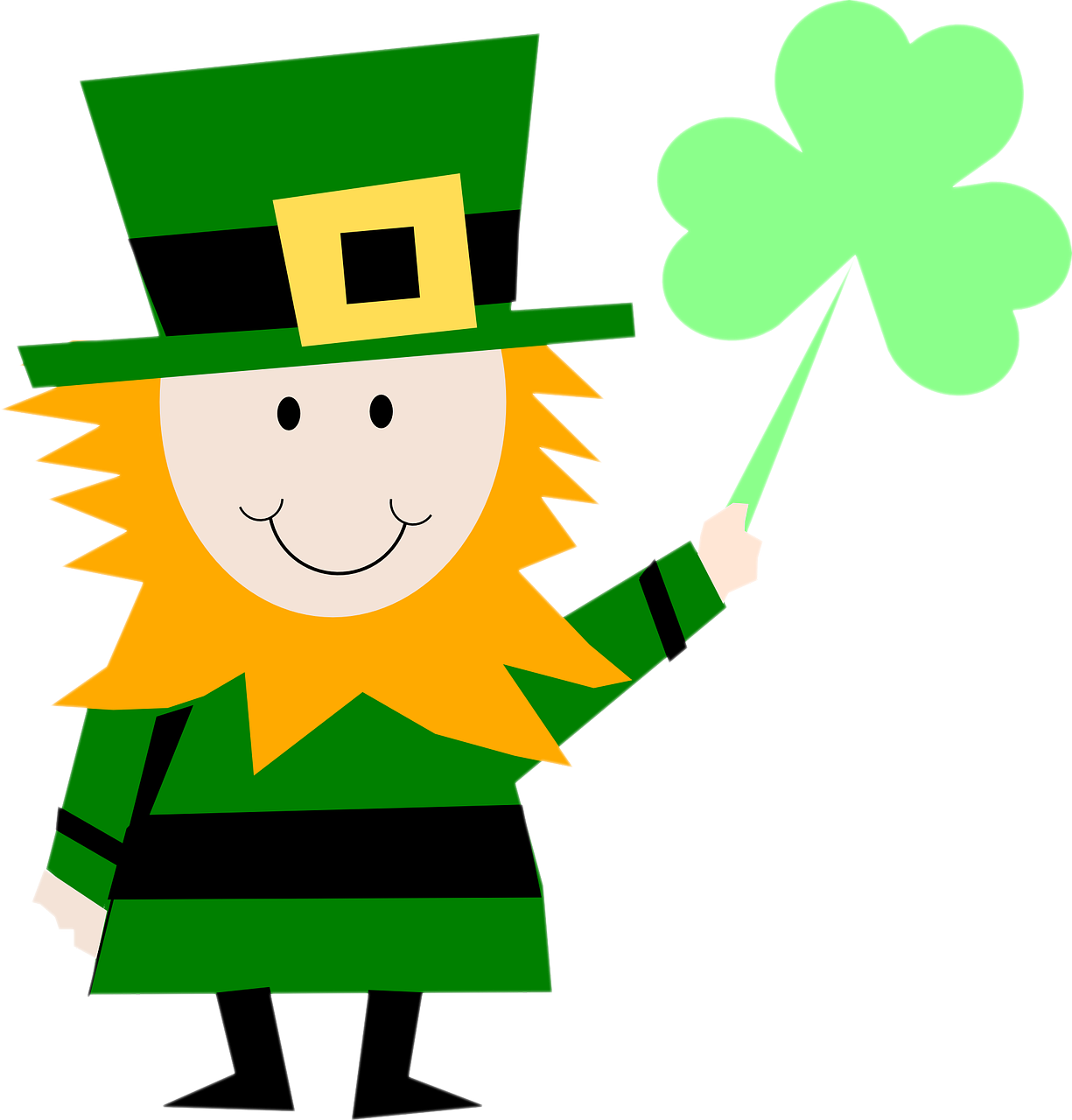 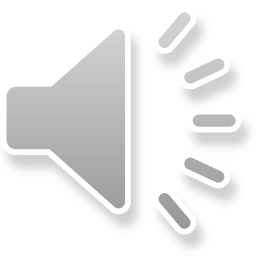 Erasmus+ BET.IN.BAS
IRELAND Dublin
«Intensive General English»
From  5th to 16th June 2023)

Language course
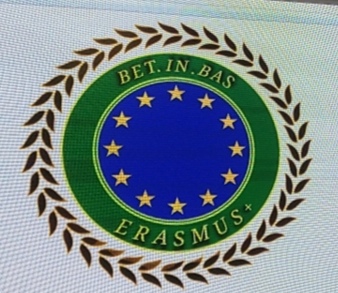 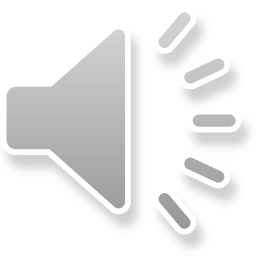 I.C. N1 ’’Lorenzo  Milani’’-Policoro (MT)          Casalnuovo  Rosanna                            Menegatti  Liliana              Kindergarten teacher                                    Non-teaching staff
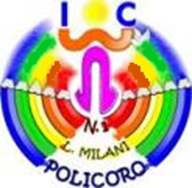 I.C.’’Nicola Sole’’ Senise (PZ)
       Spaltro  Valeria                                          Golia Cosimo
     Kindergarten teacher                                         Non-teaching staff
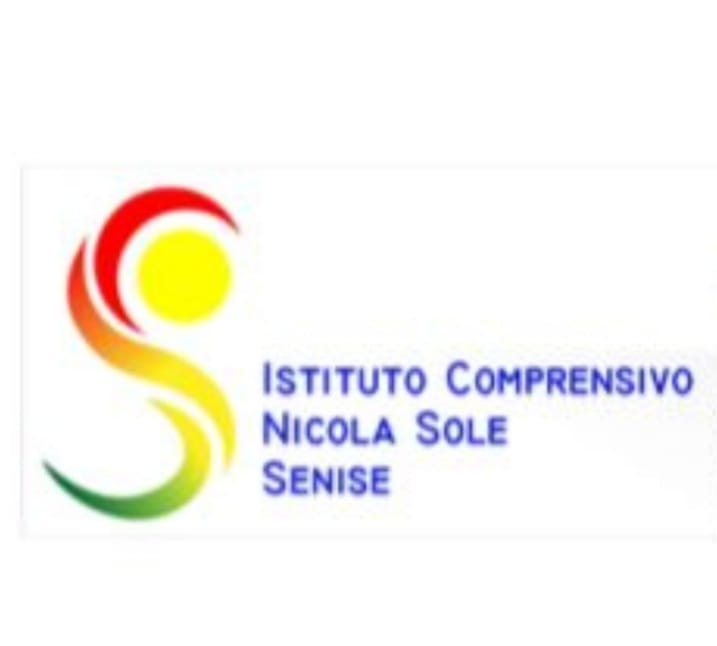 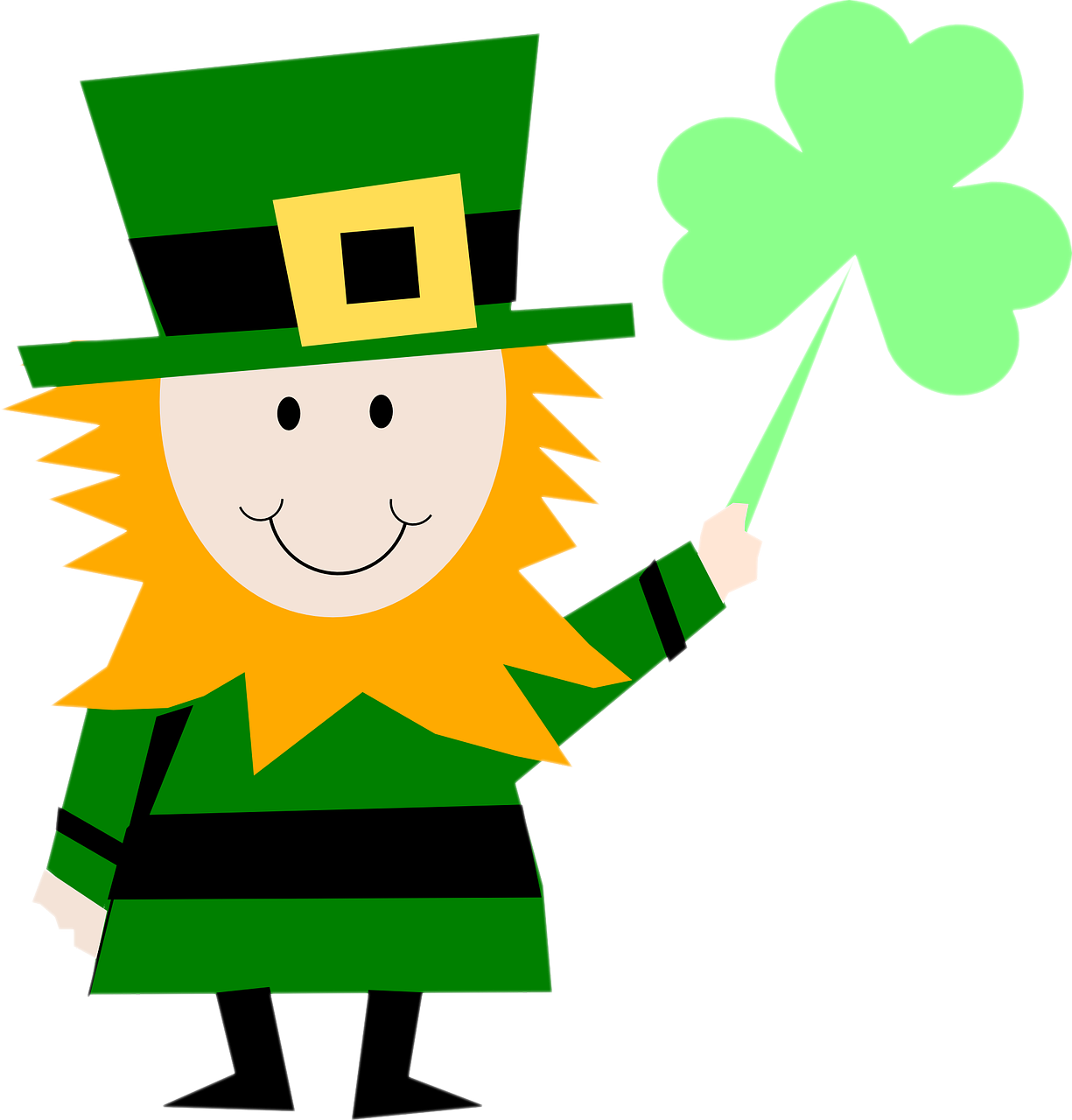 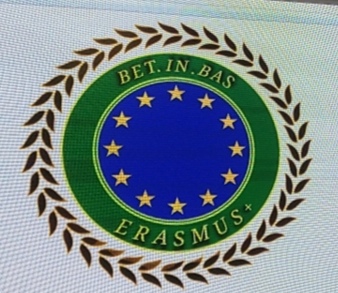 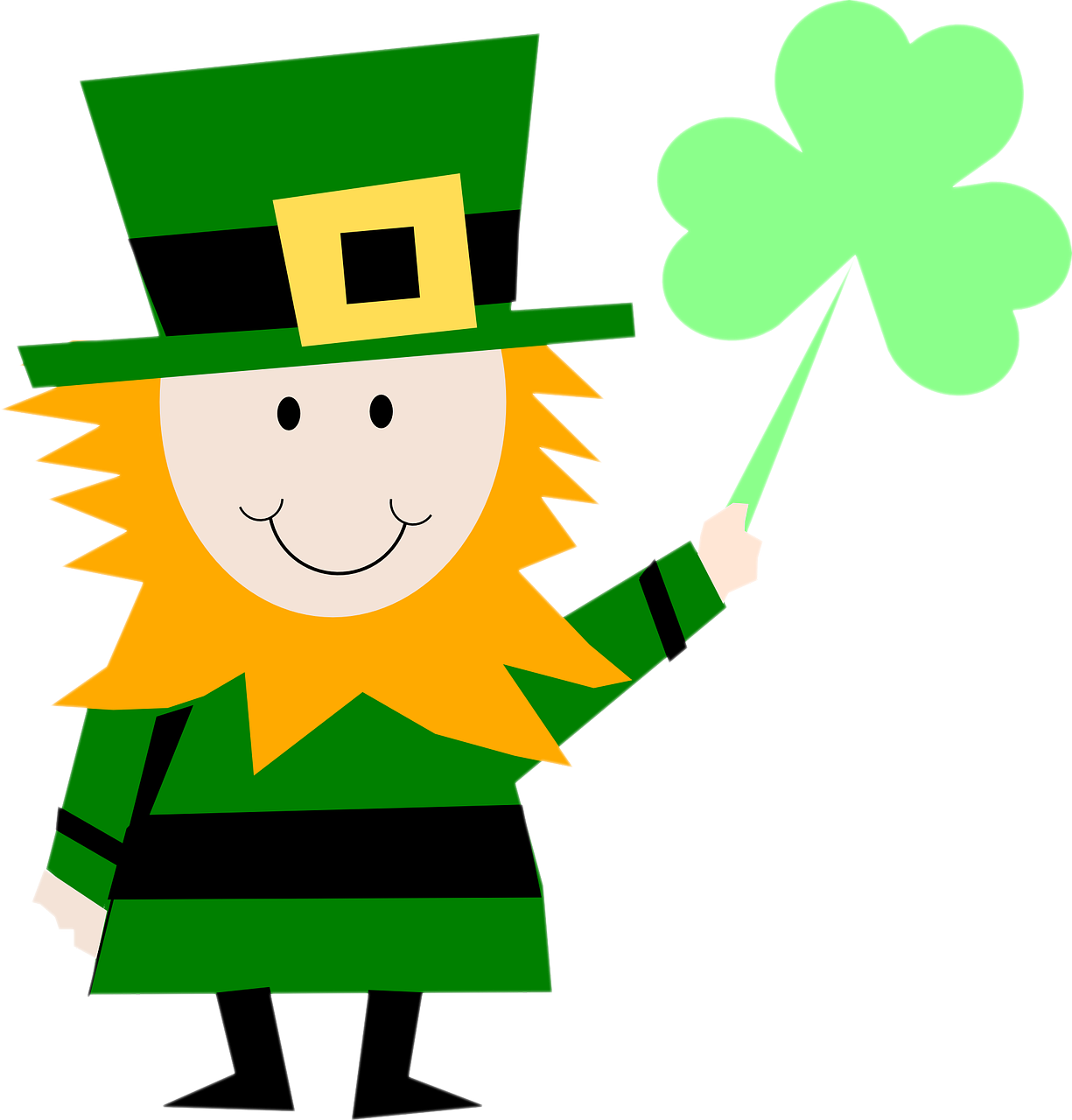 Ready to go
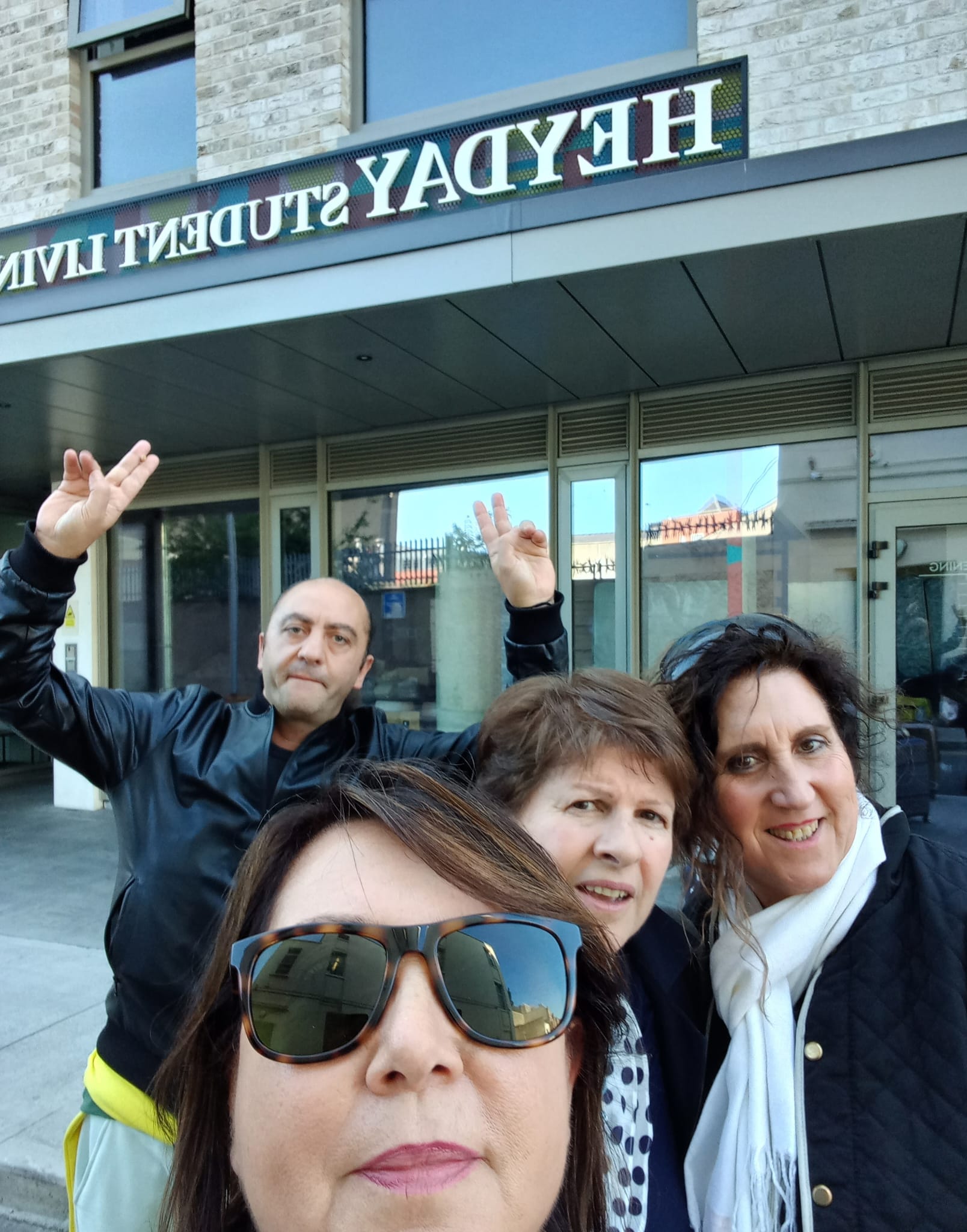 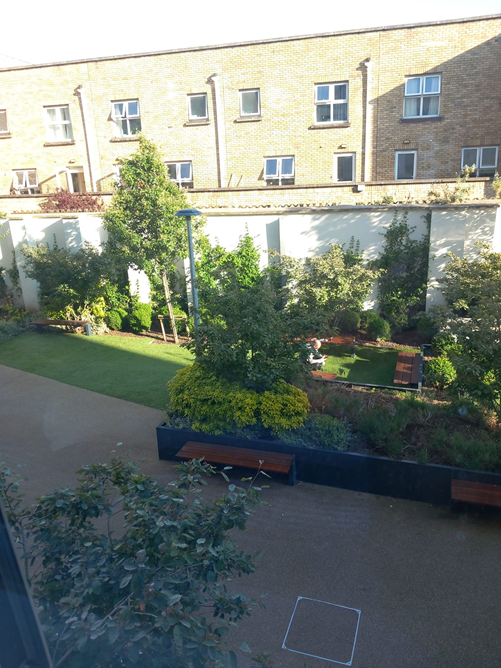 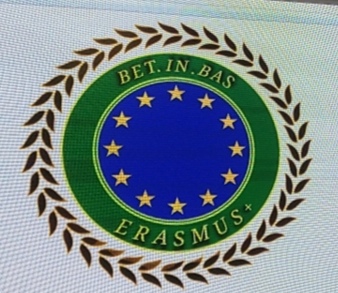 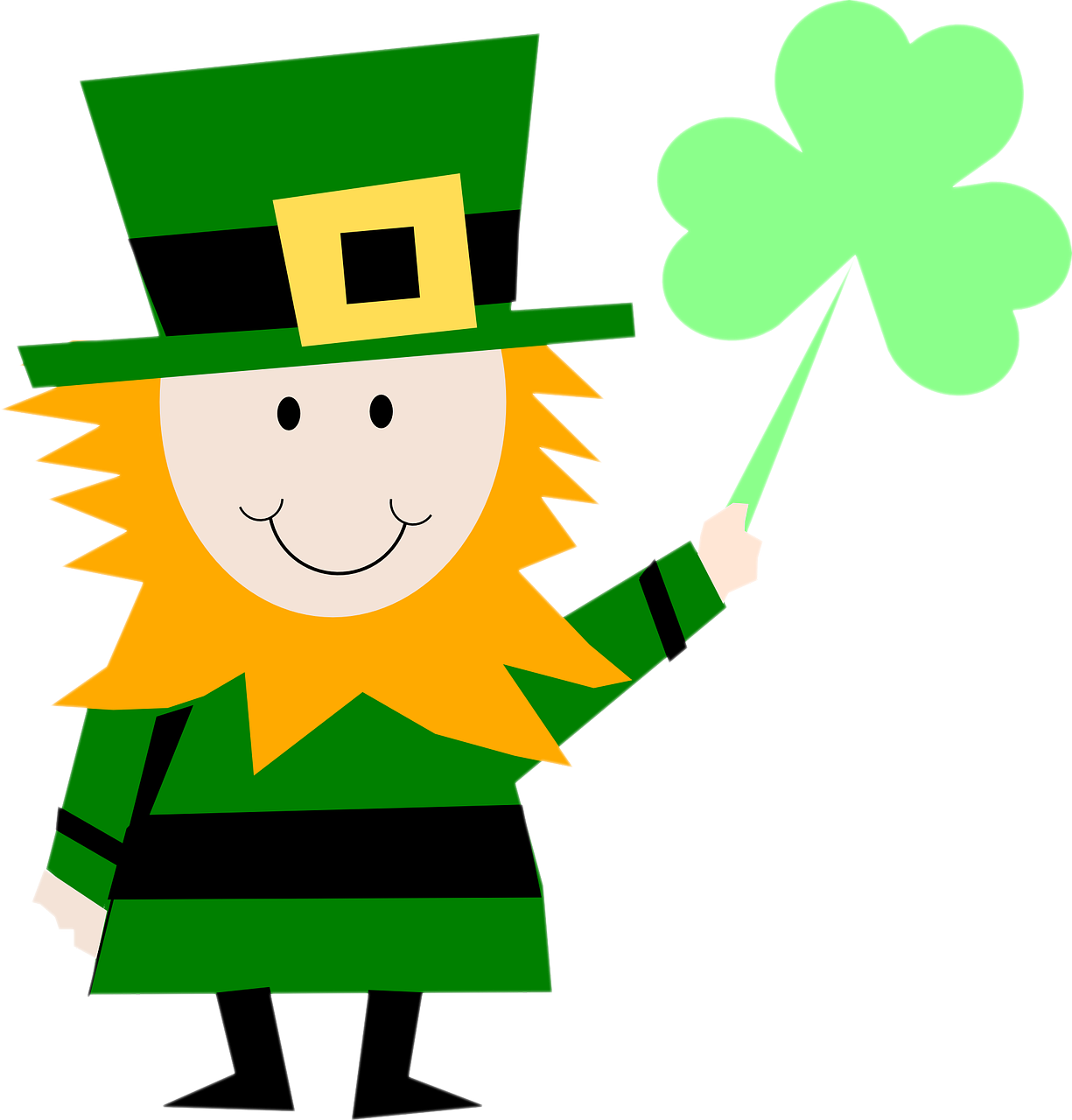 Heyday Student Living:our hotel
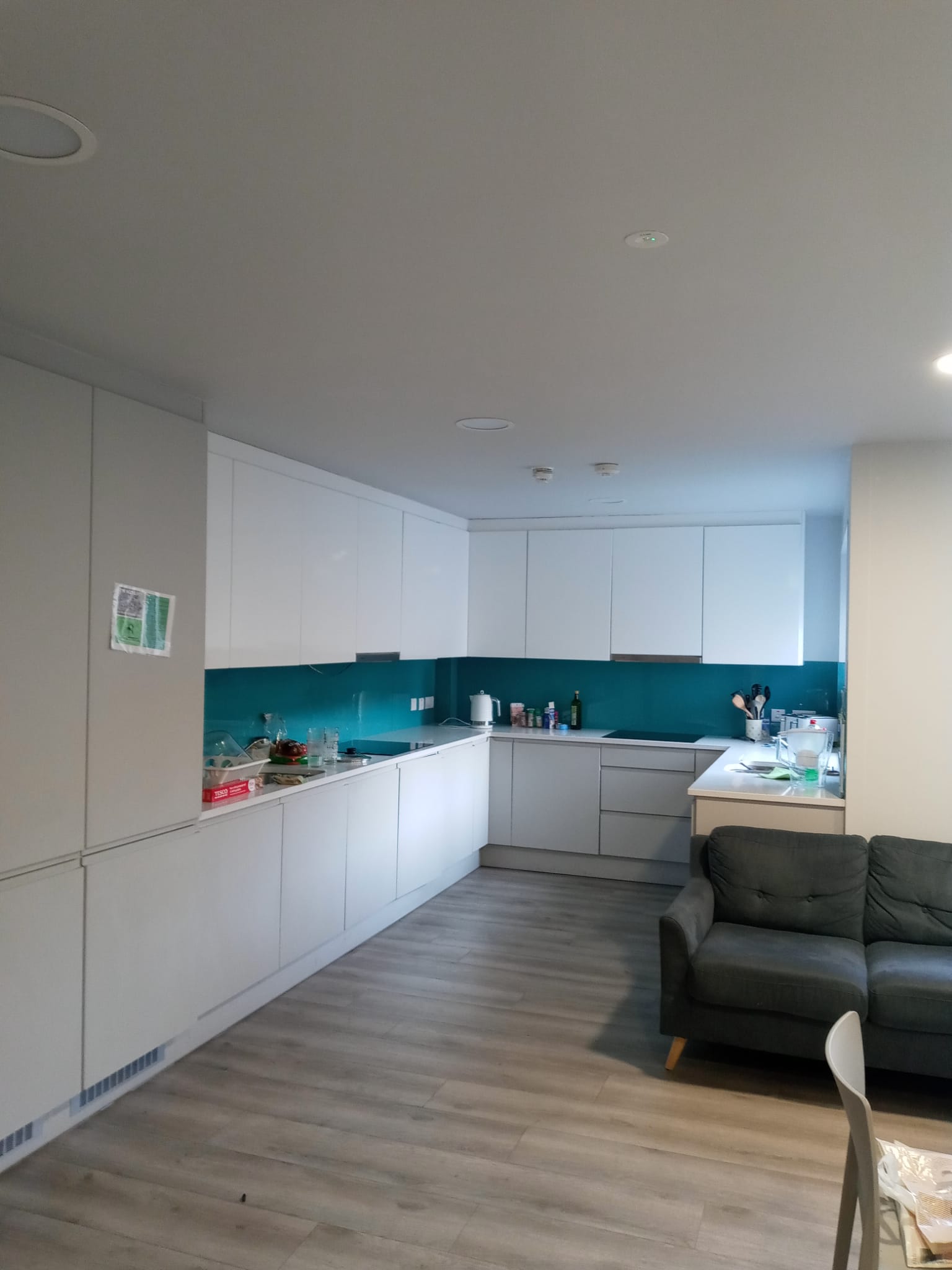 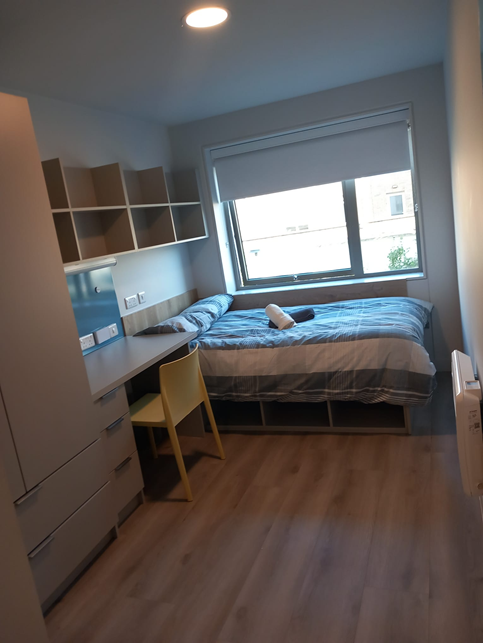 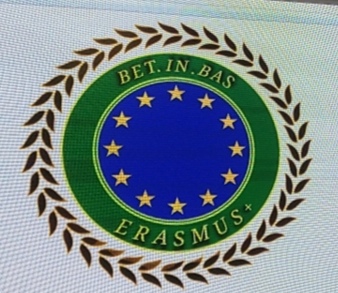 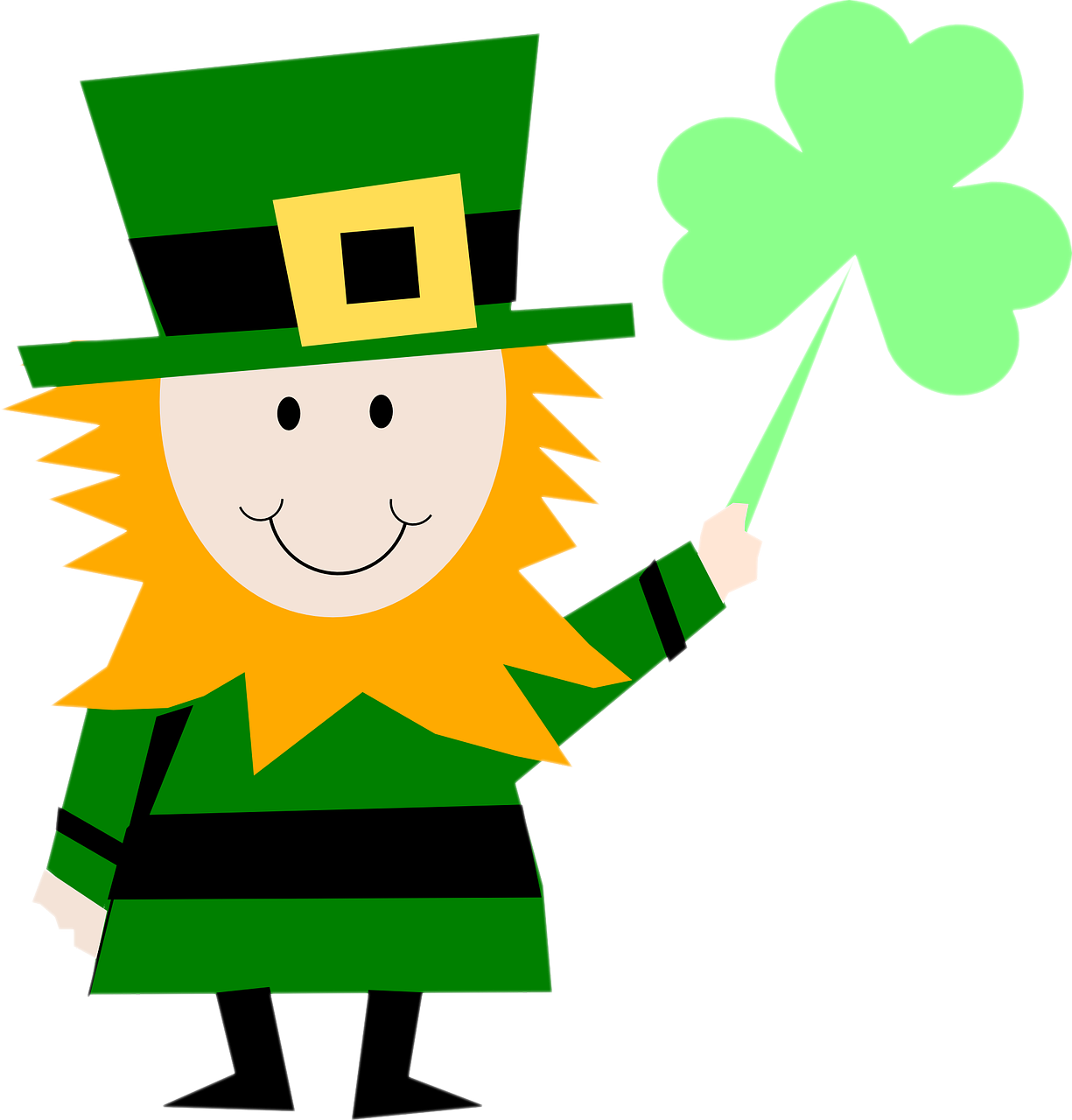 CES: Centre of English Studies
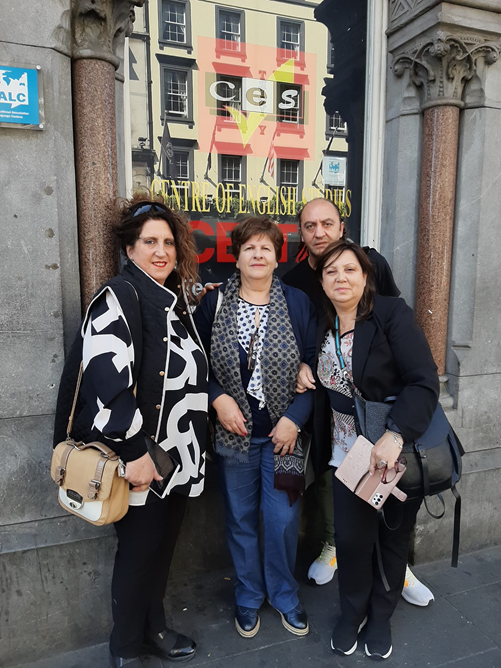 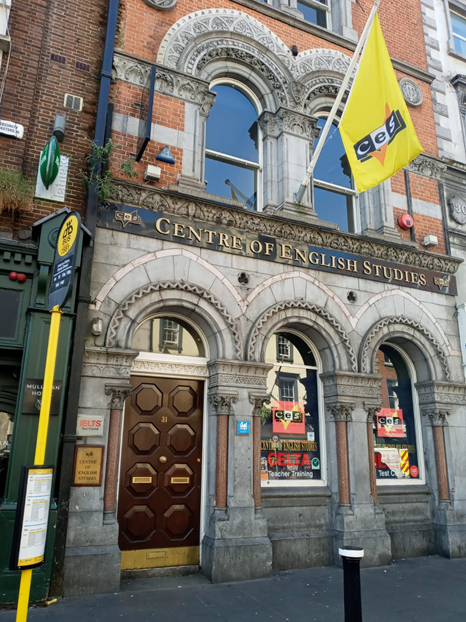 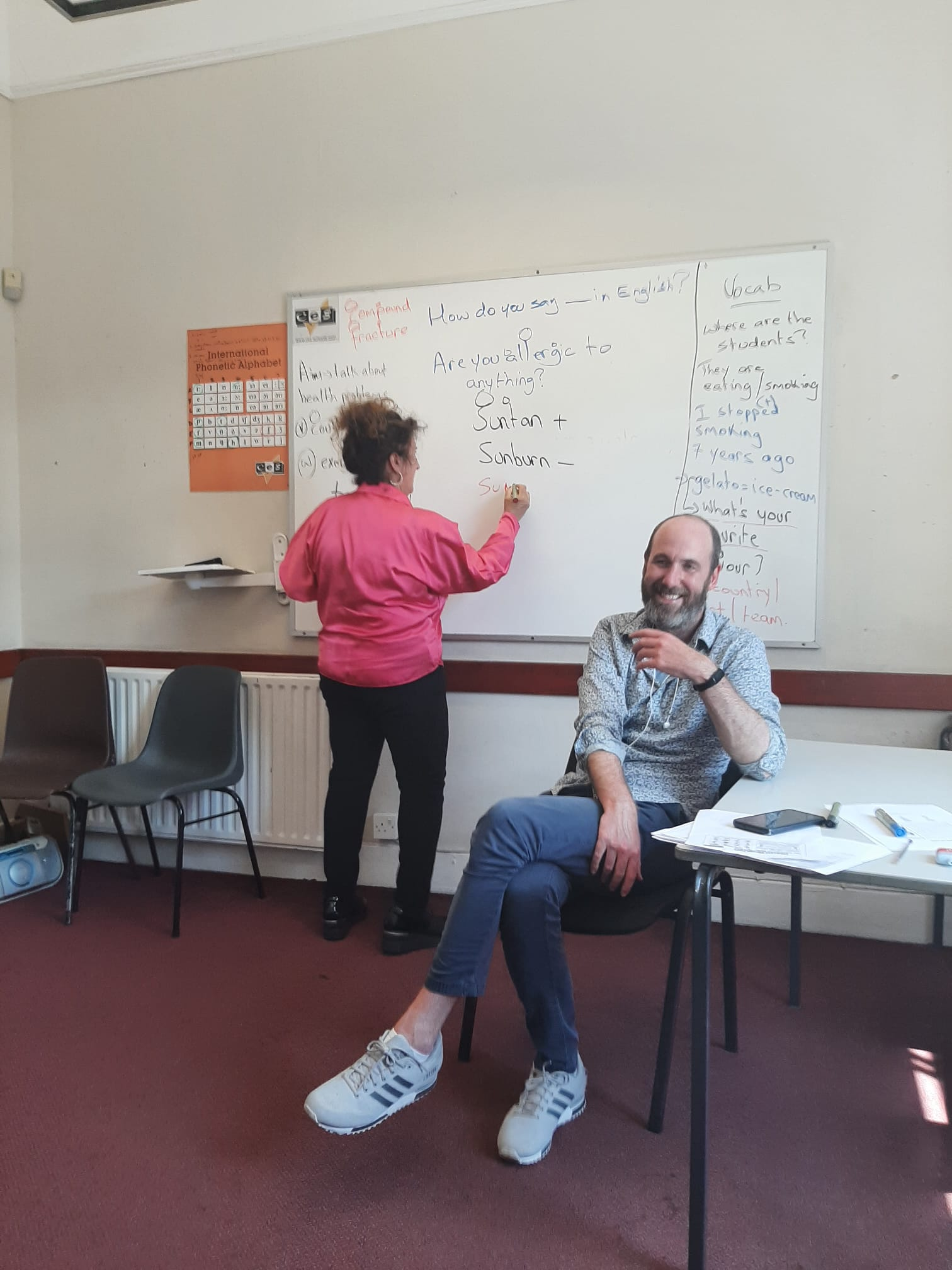 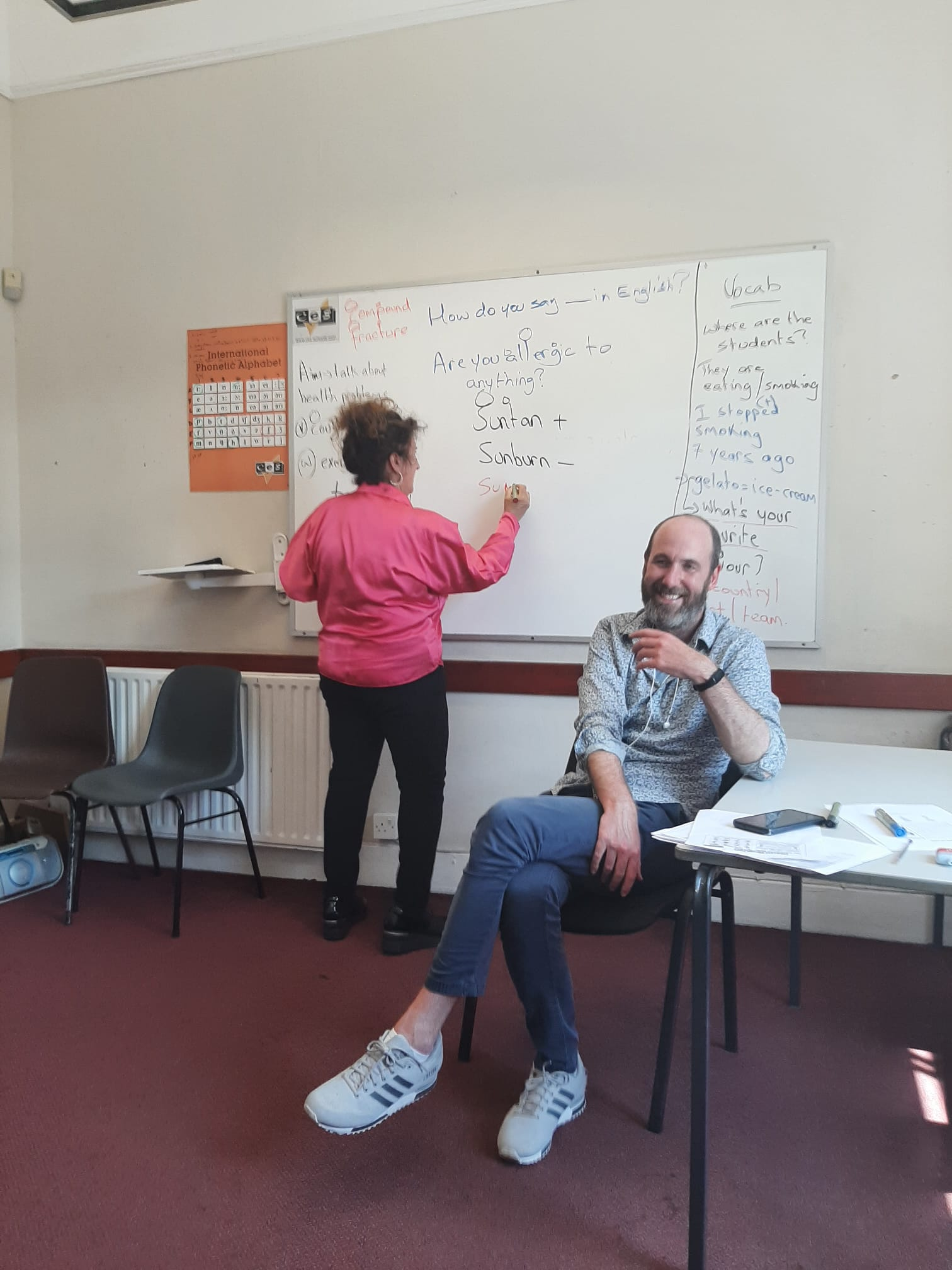 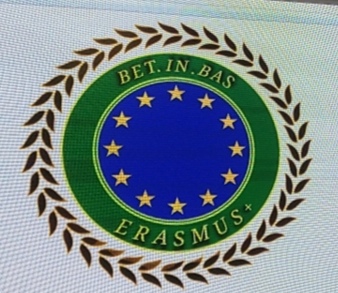 Mr.Garreth’s lesson
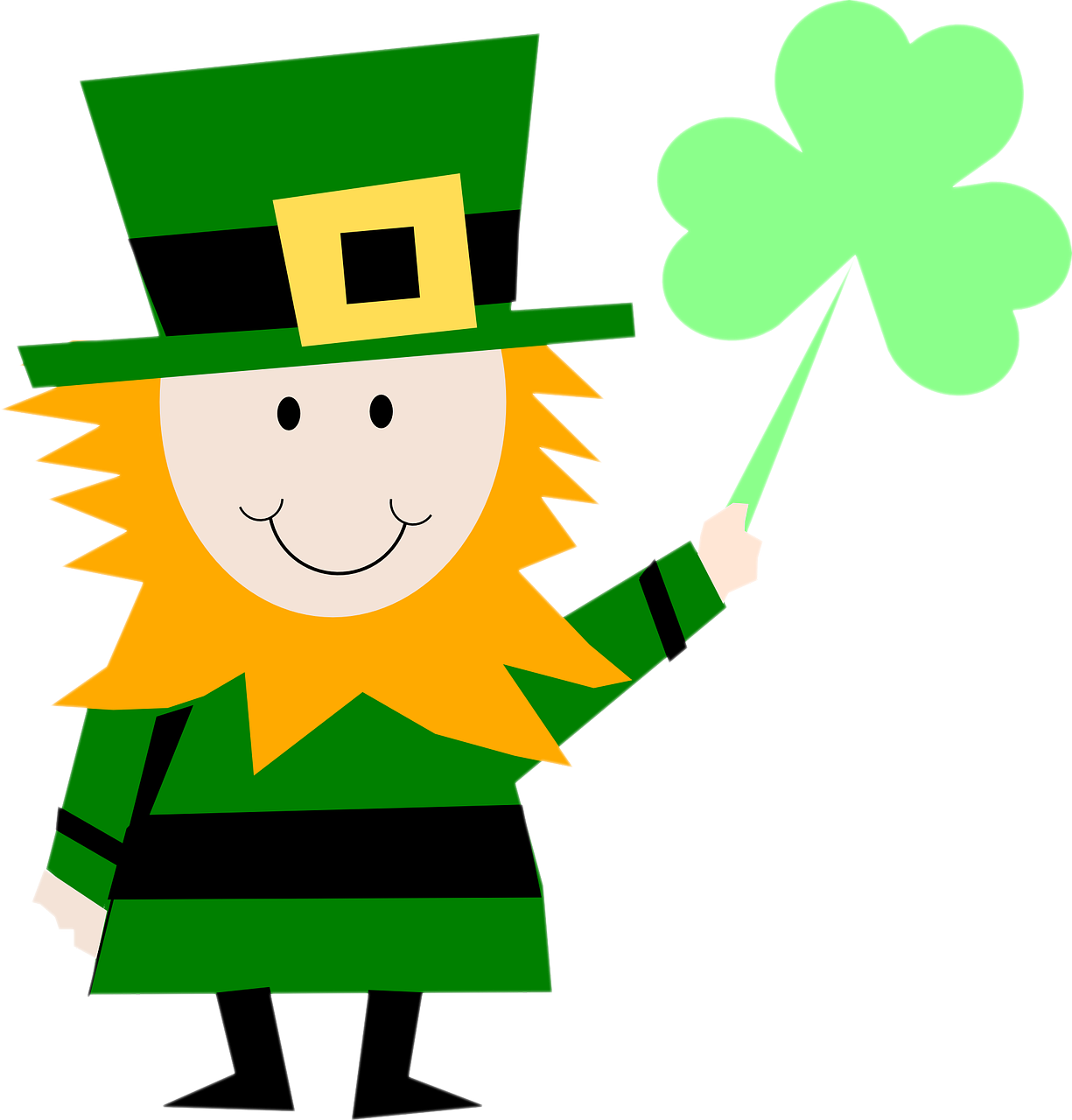 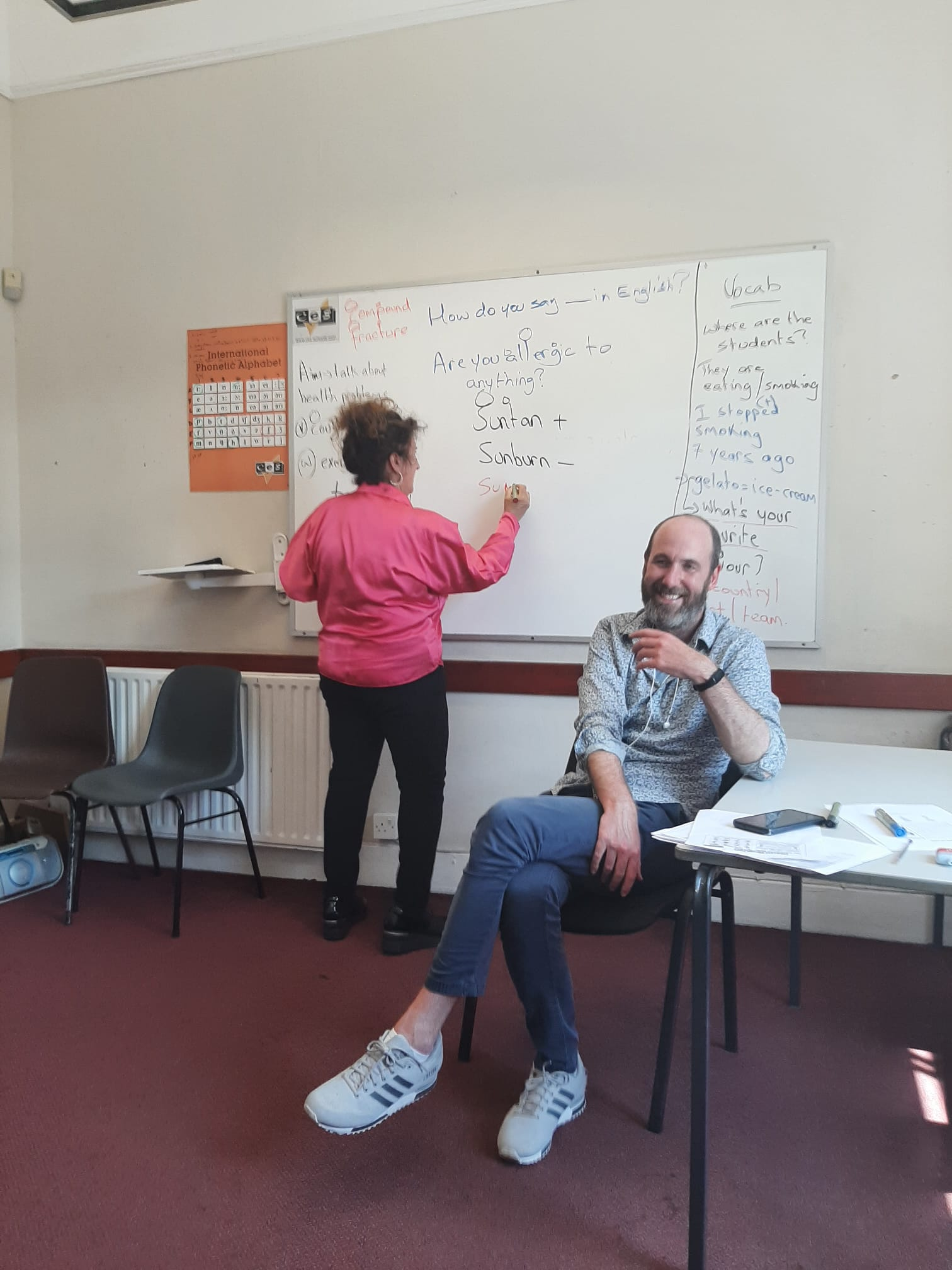 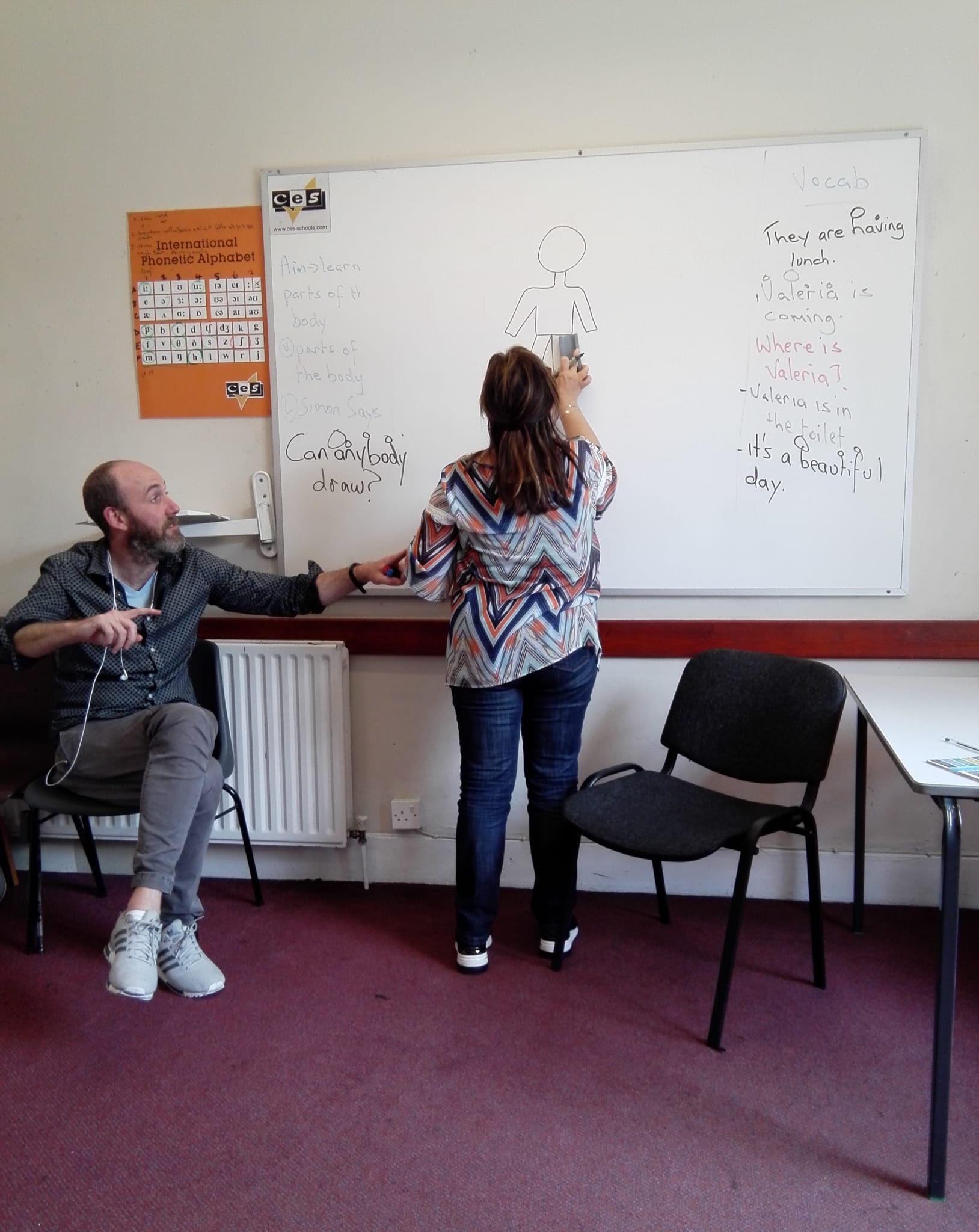 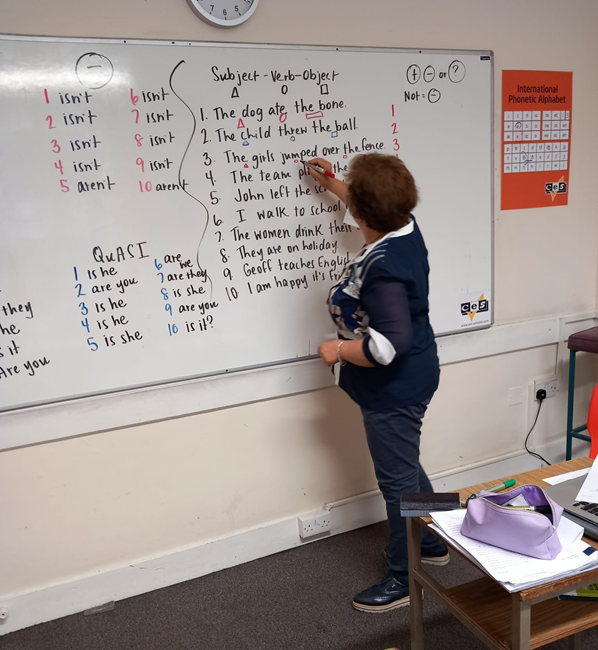 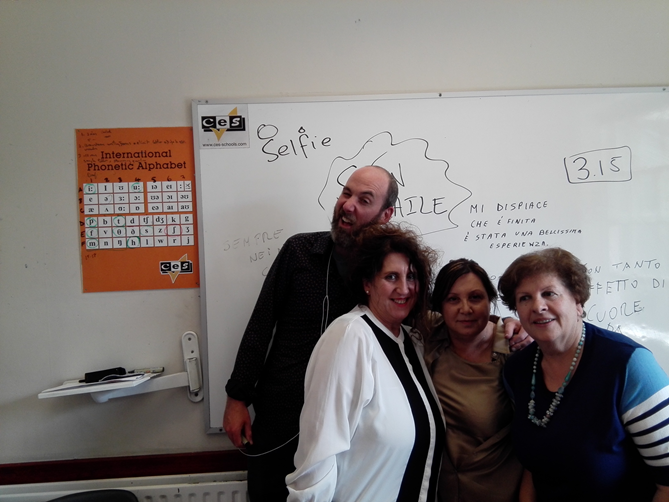 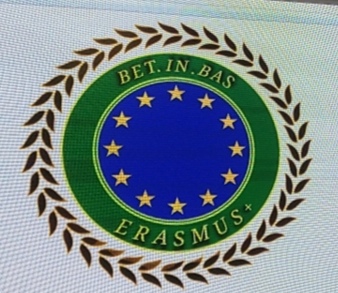 In the classroom:you can speak only English!
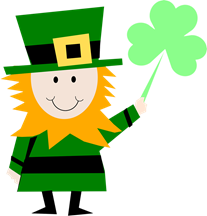 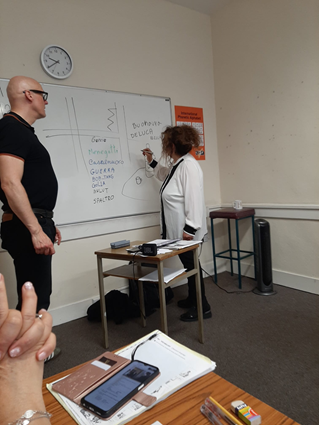 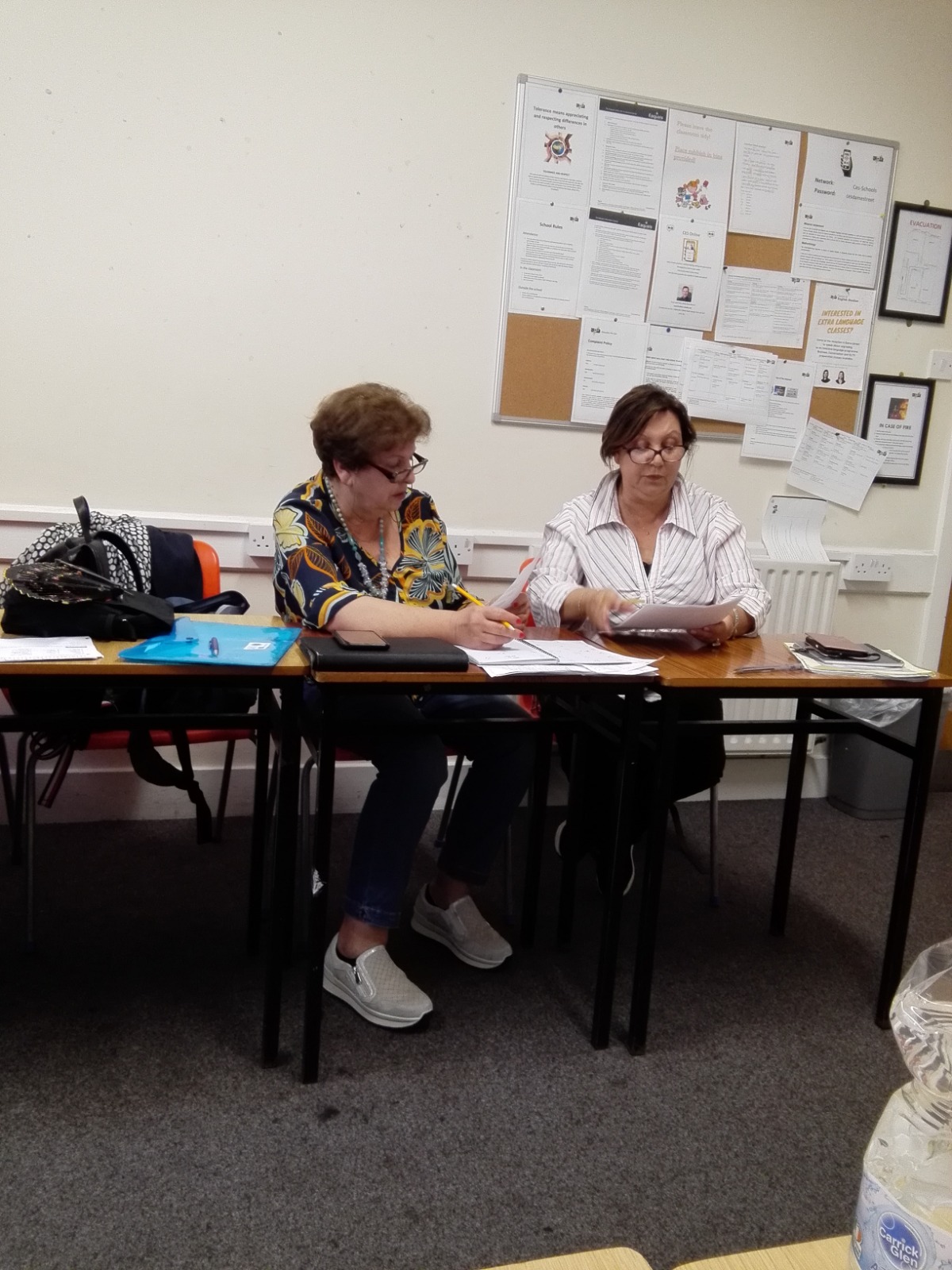 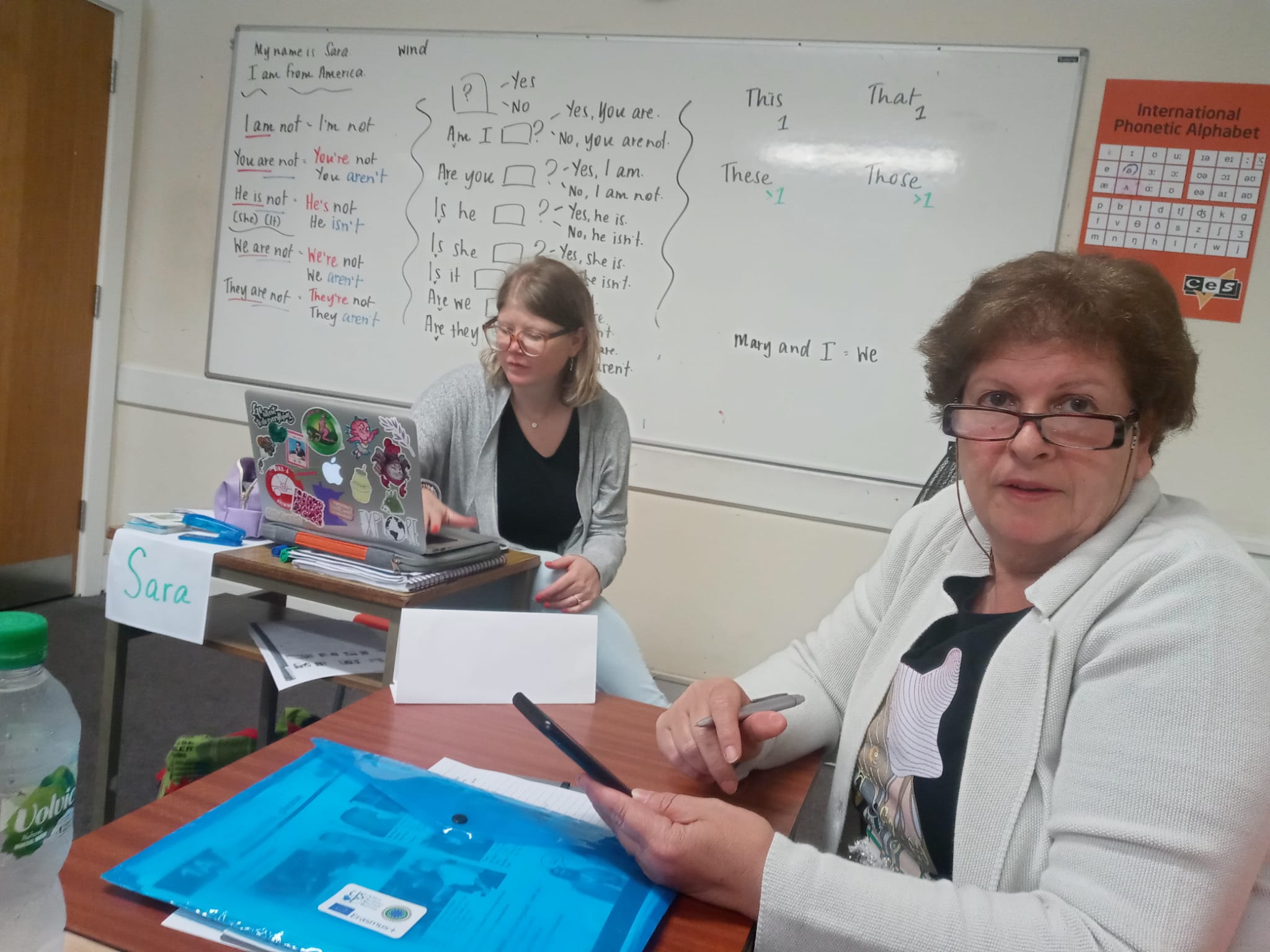 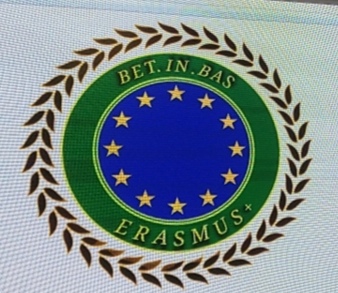 Our classmates
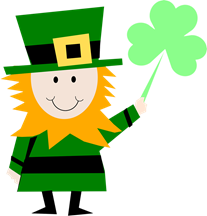 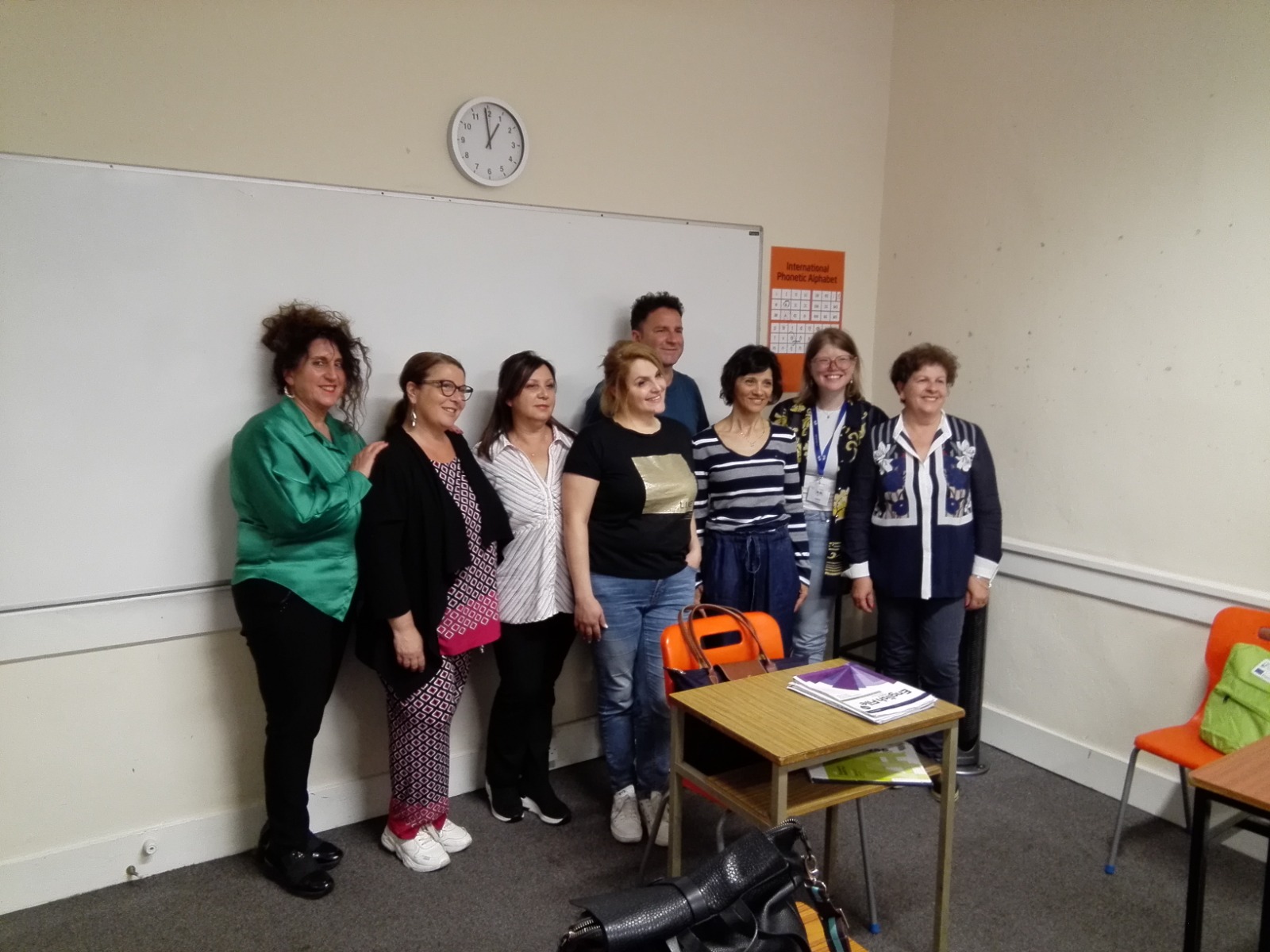 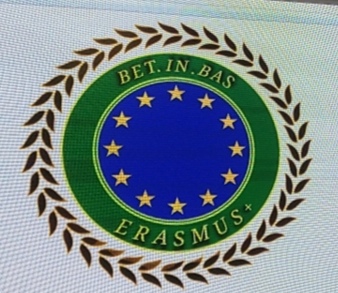 Visit to Dublin
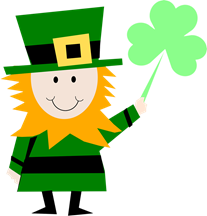 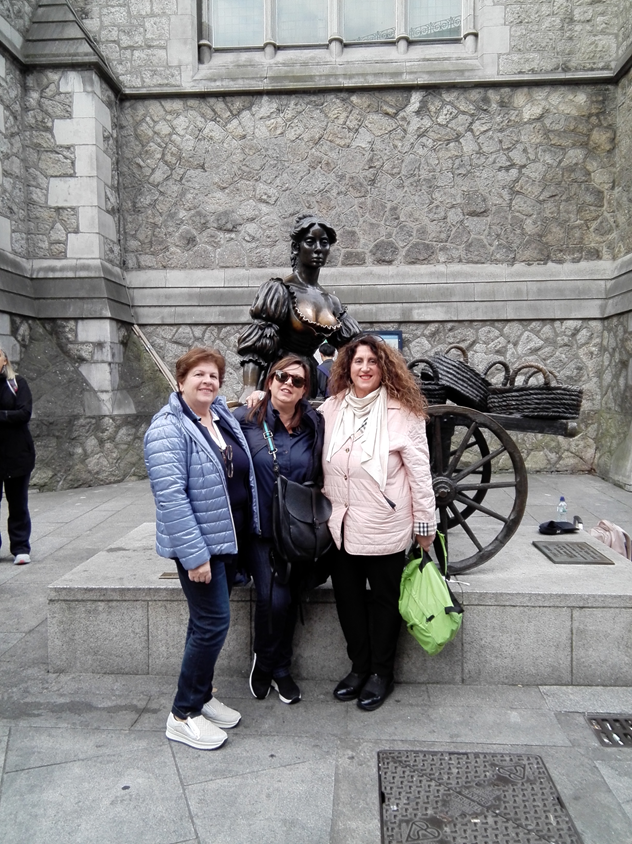 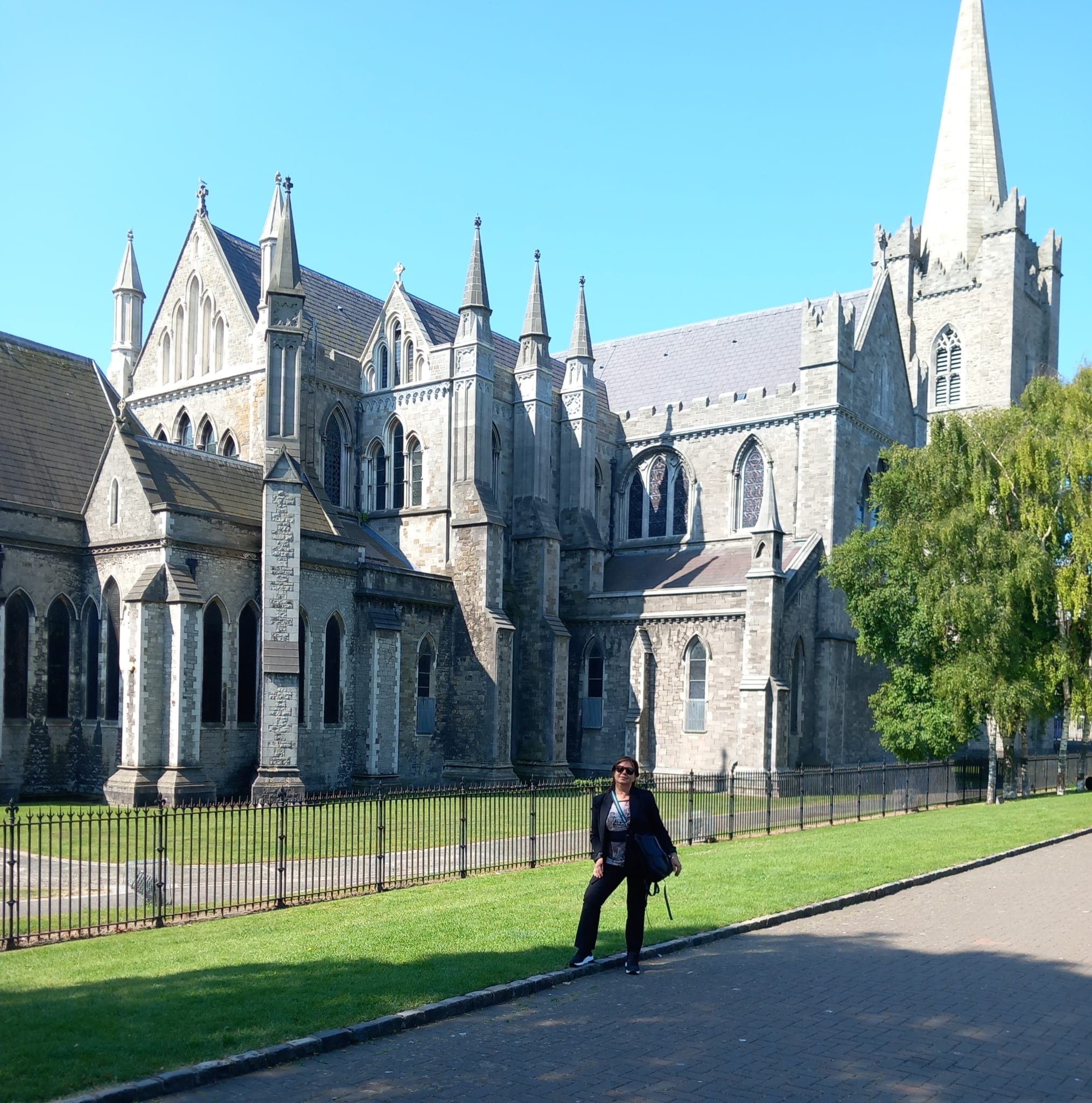 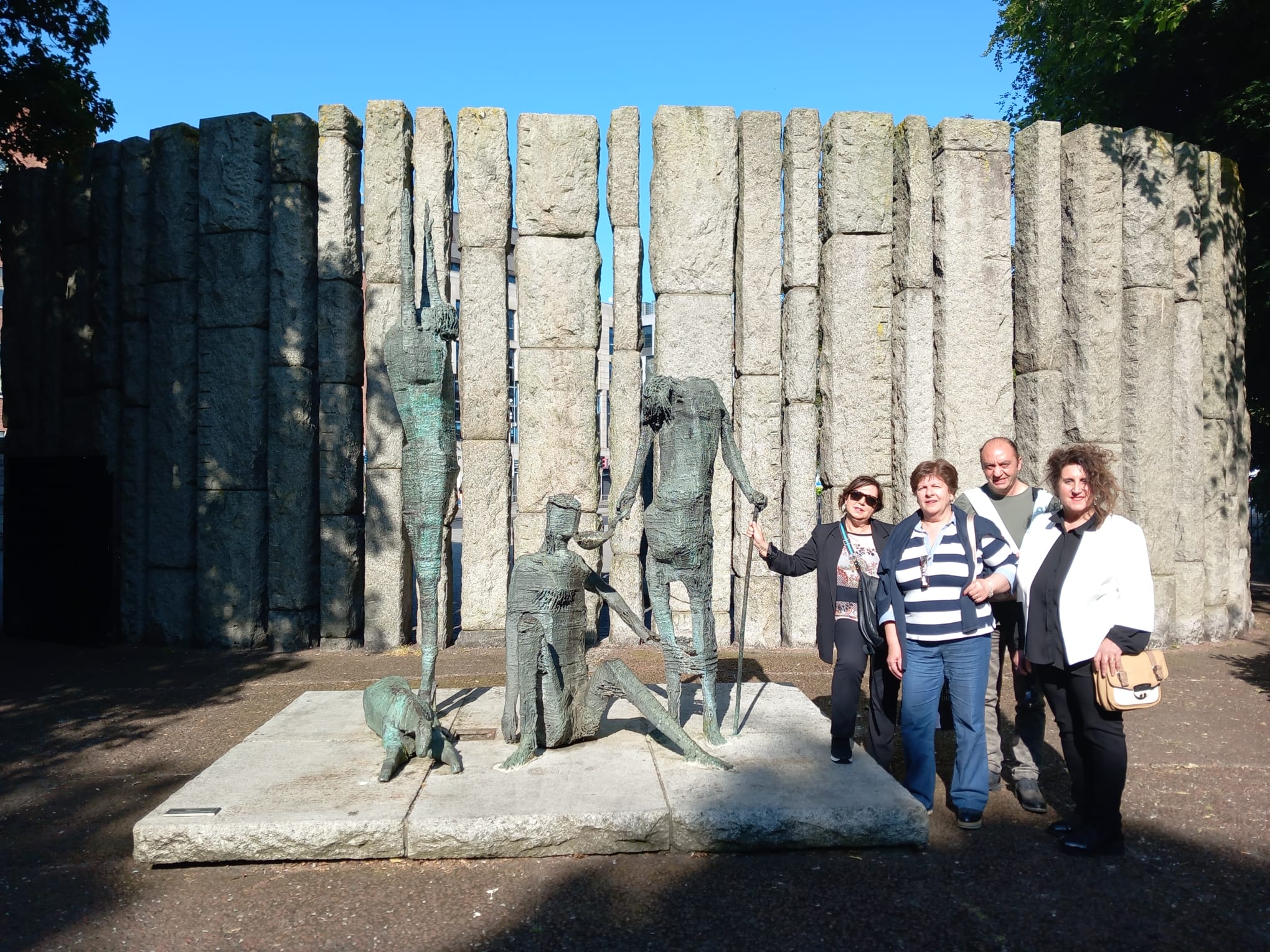 St. Patrick’s Cathedral
St. Stephen’s Green Park
Molly Malone’s statue
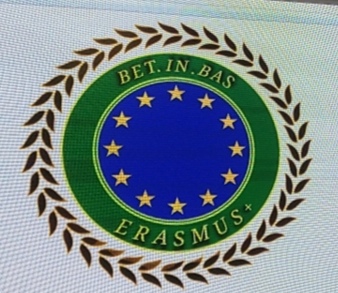 Visit to Dublin
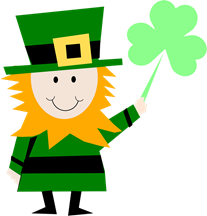 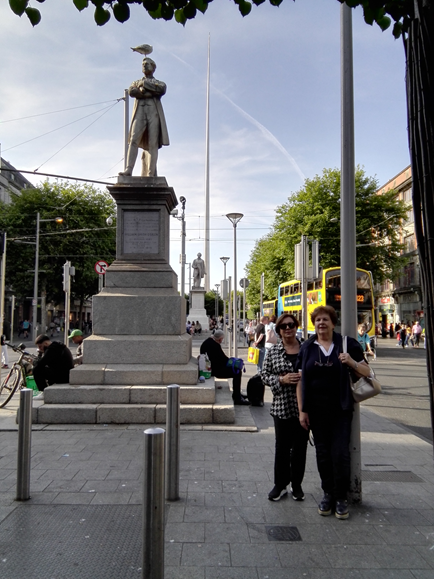 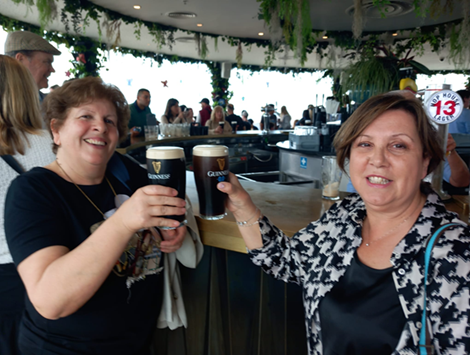 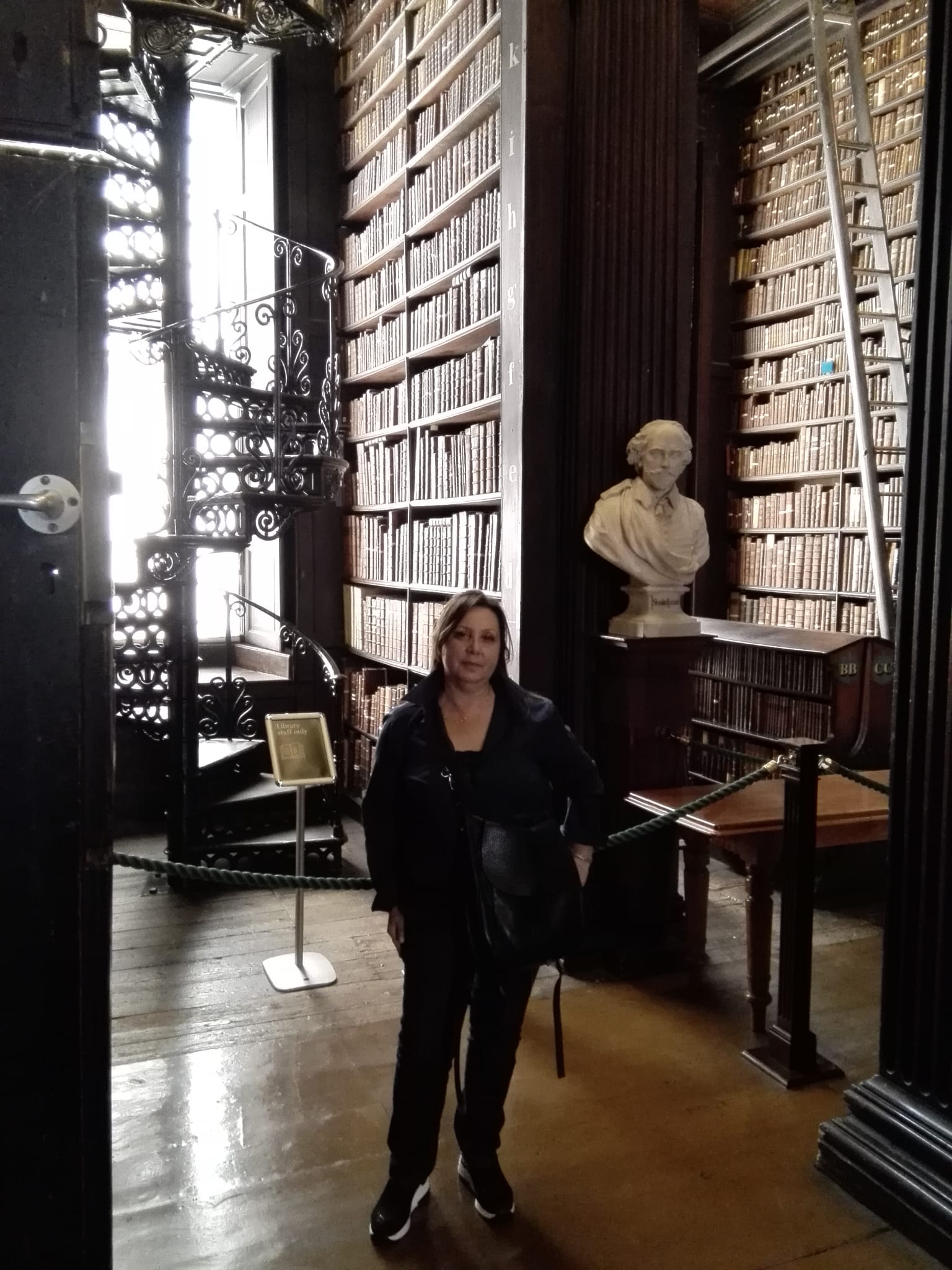 Visit to Guiness
O’ Connell Street
Trinity College
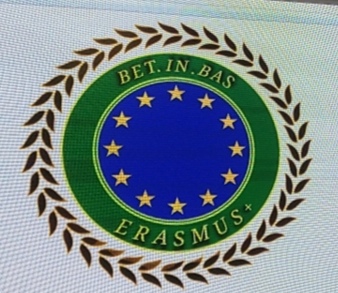 Visiting the Irish beauties
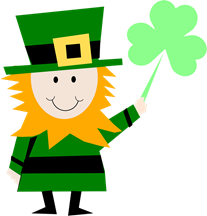 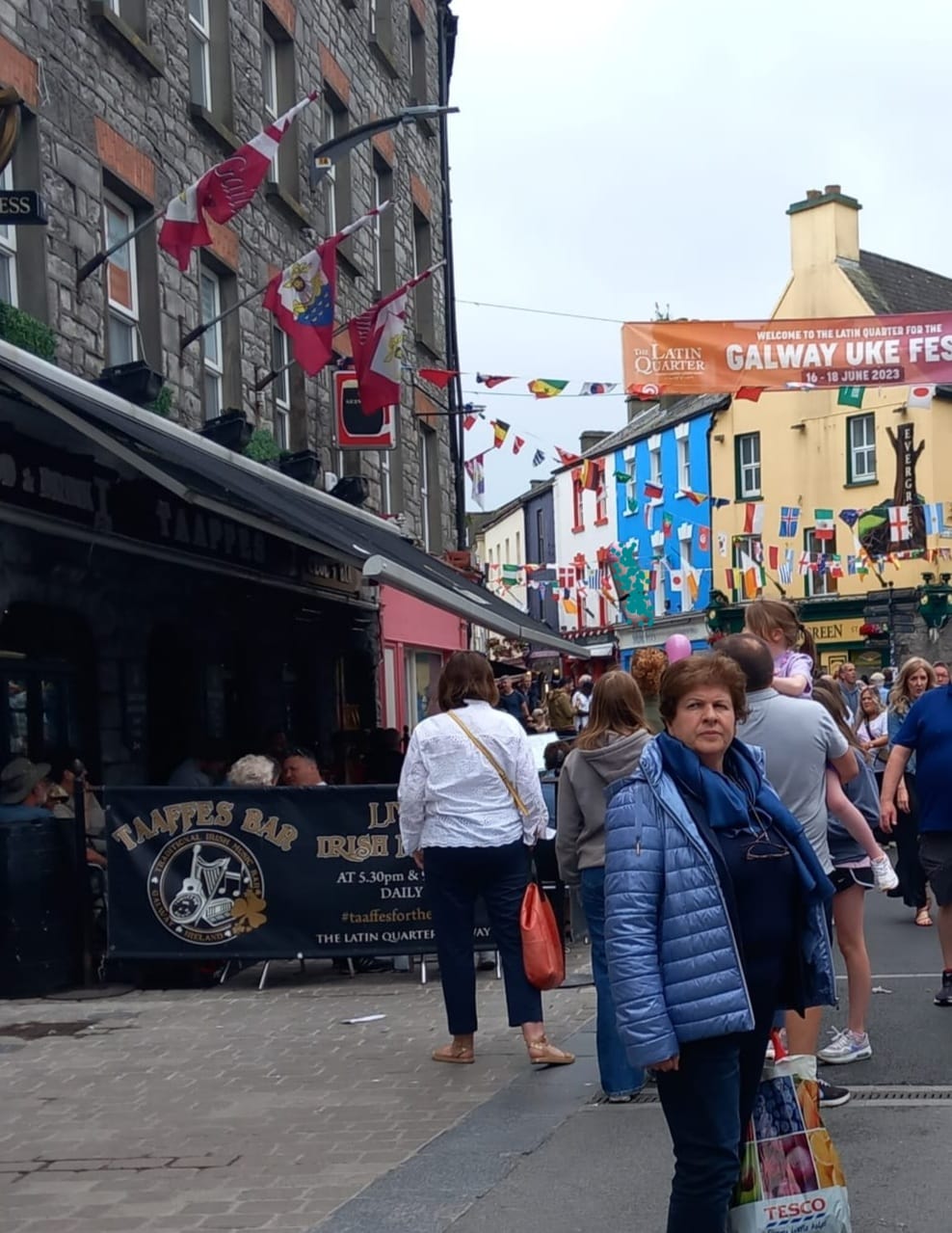 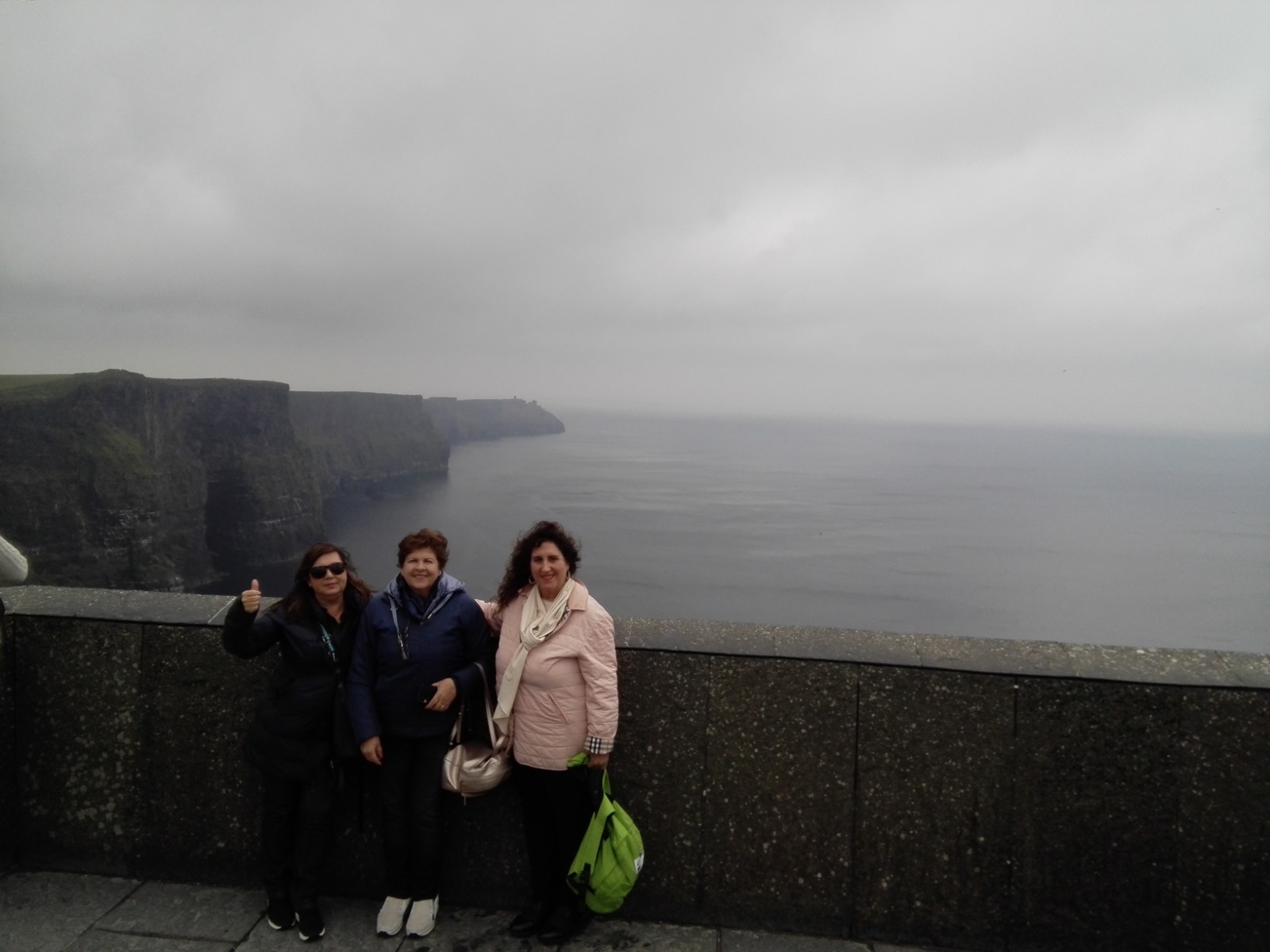 Galway
Cliffs of Mother
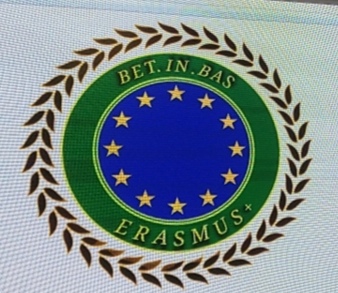 Let’s have a break
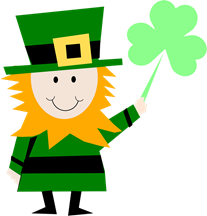 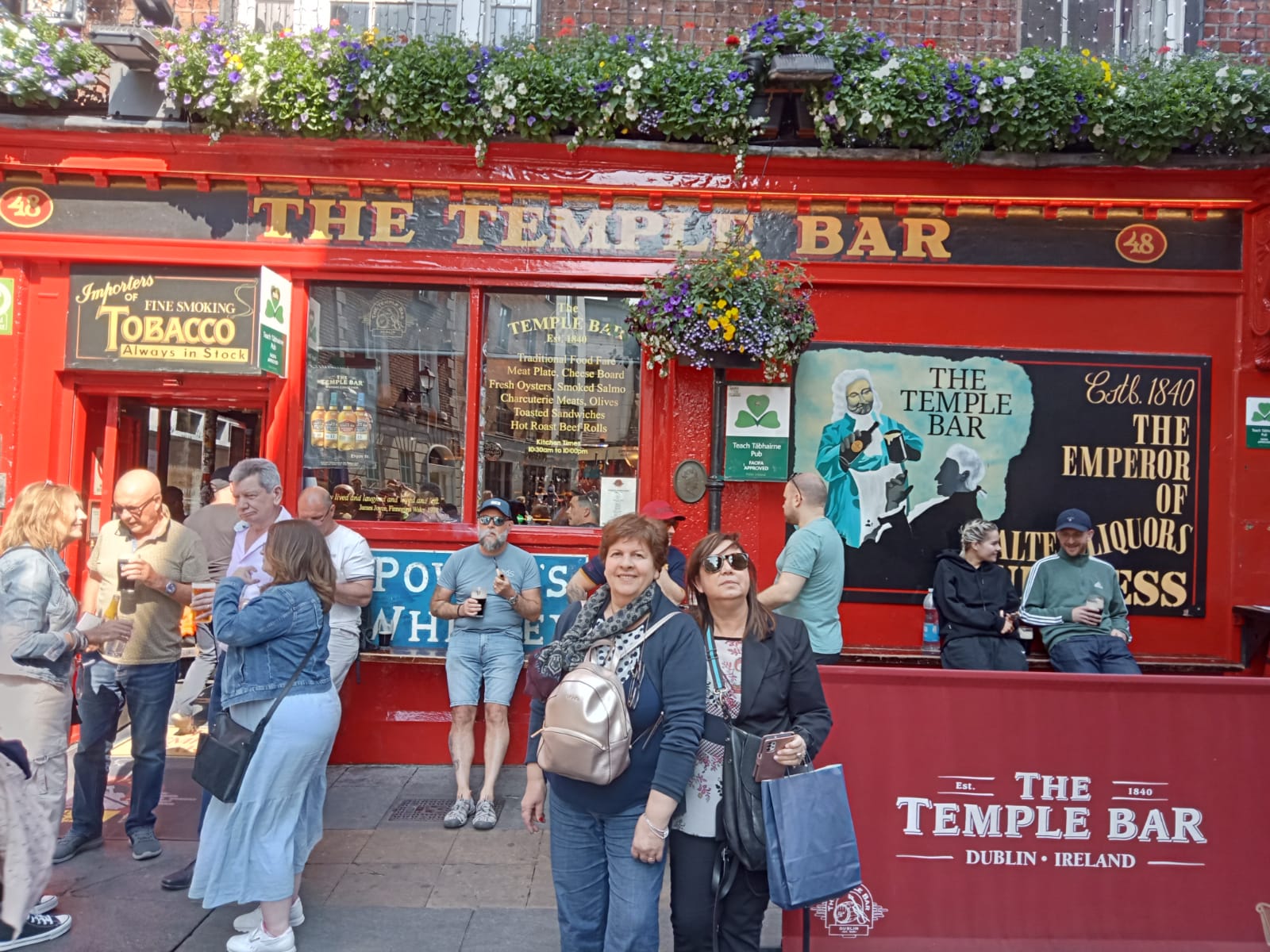 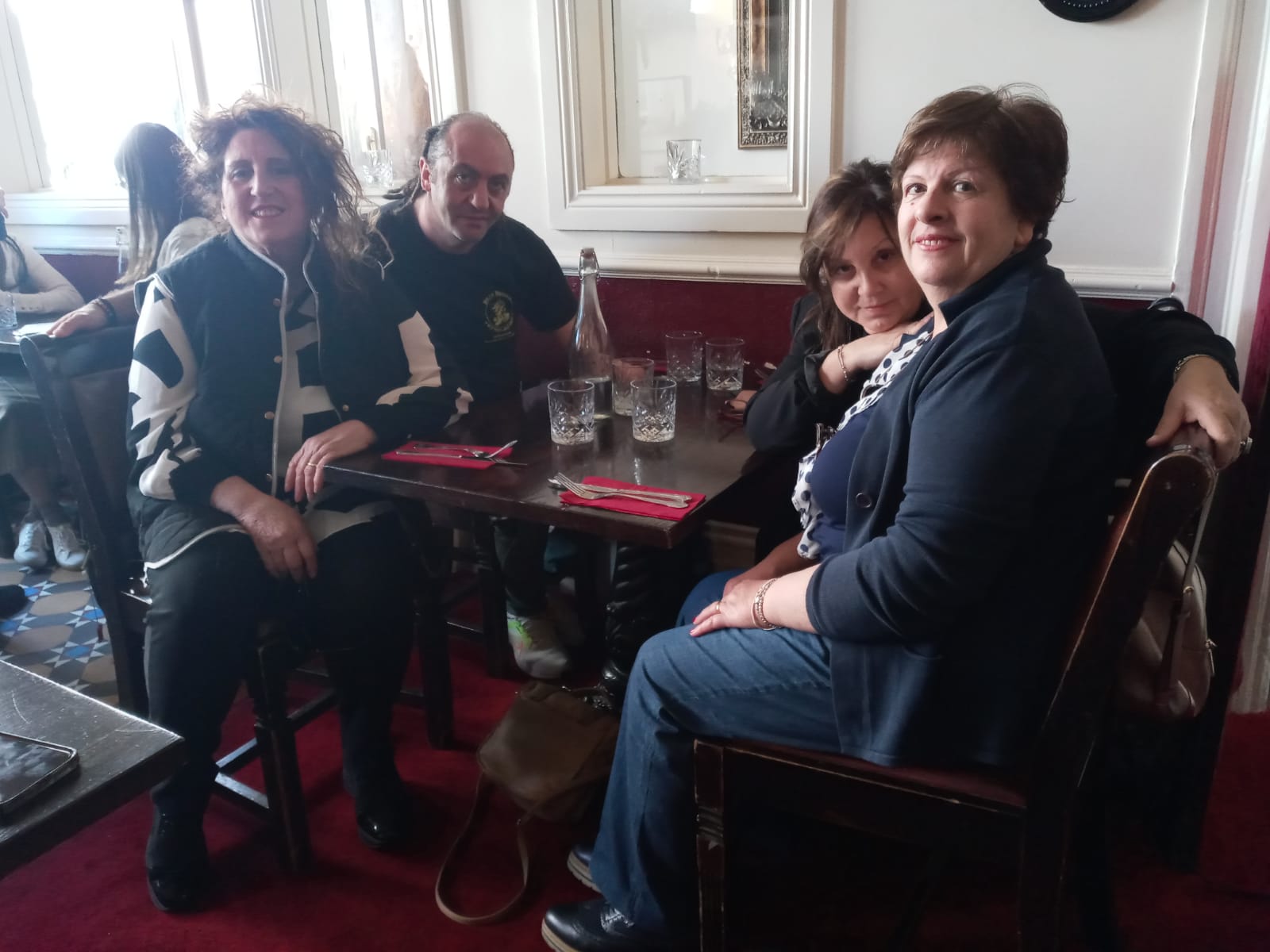 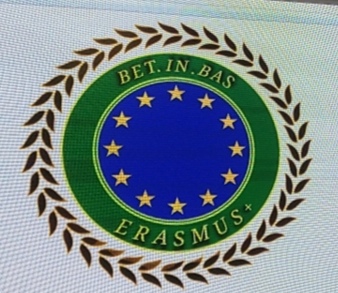 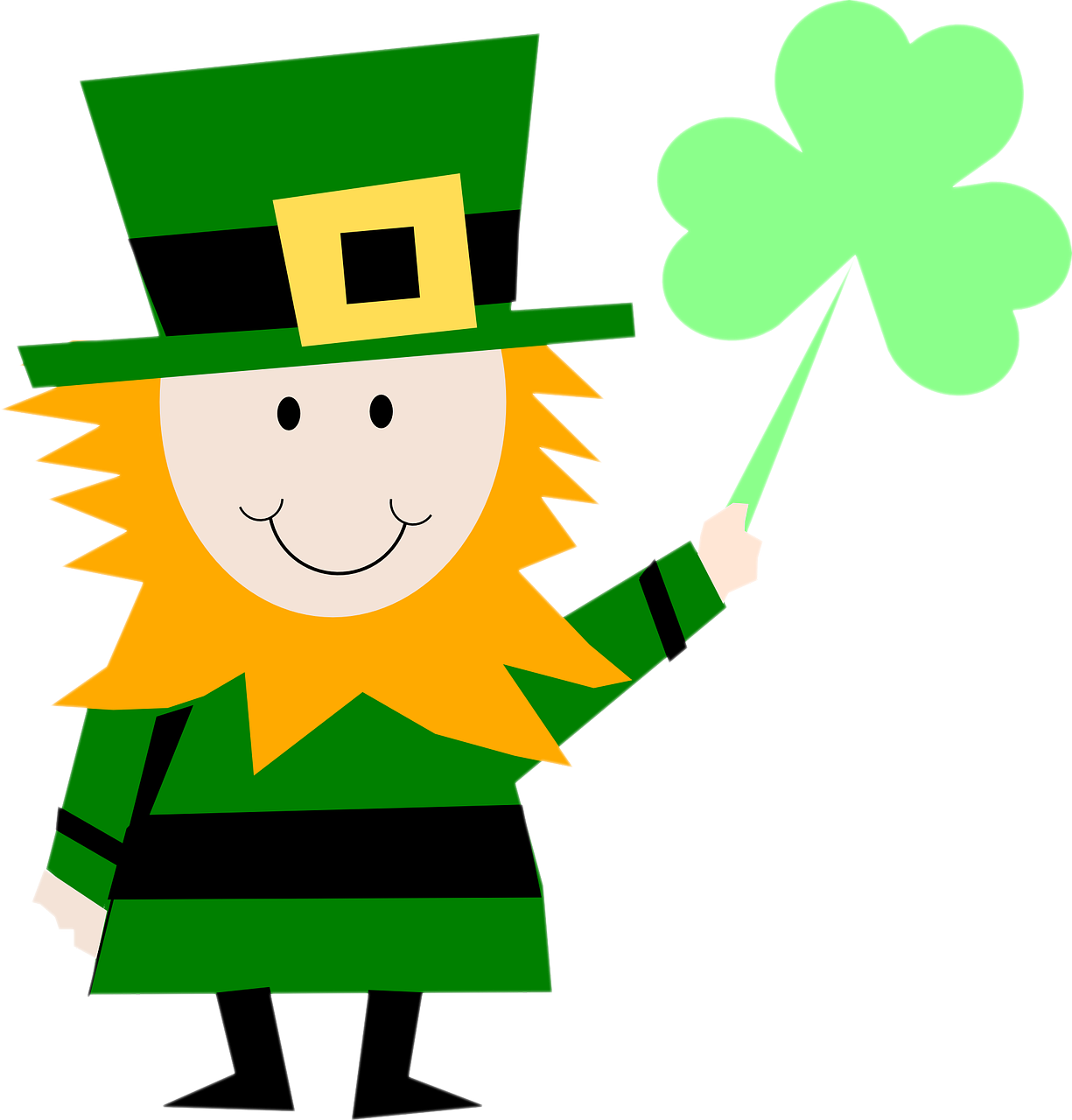 IRELAND Dublin
BYE -BYE